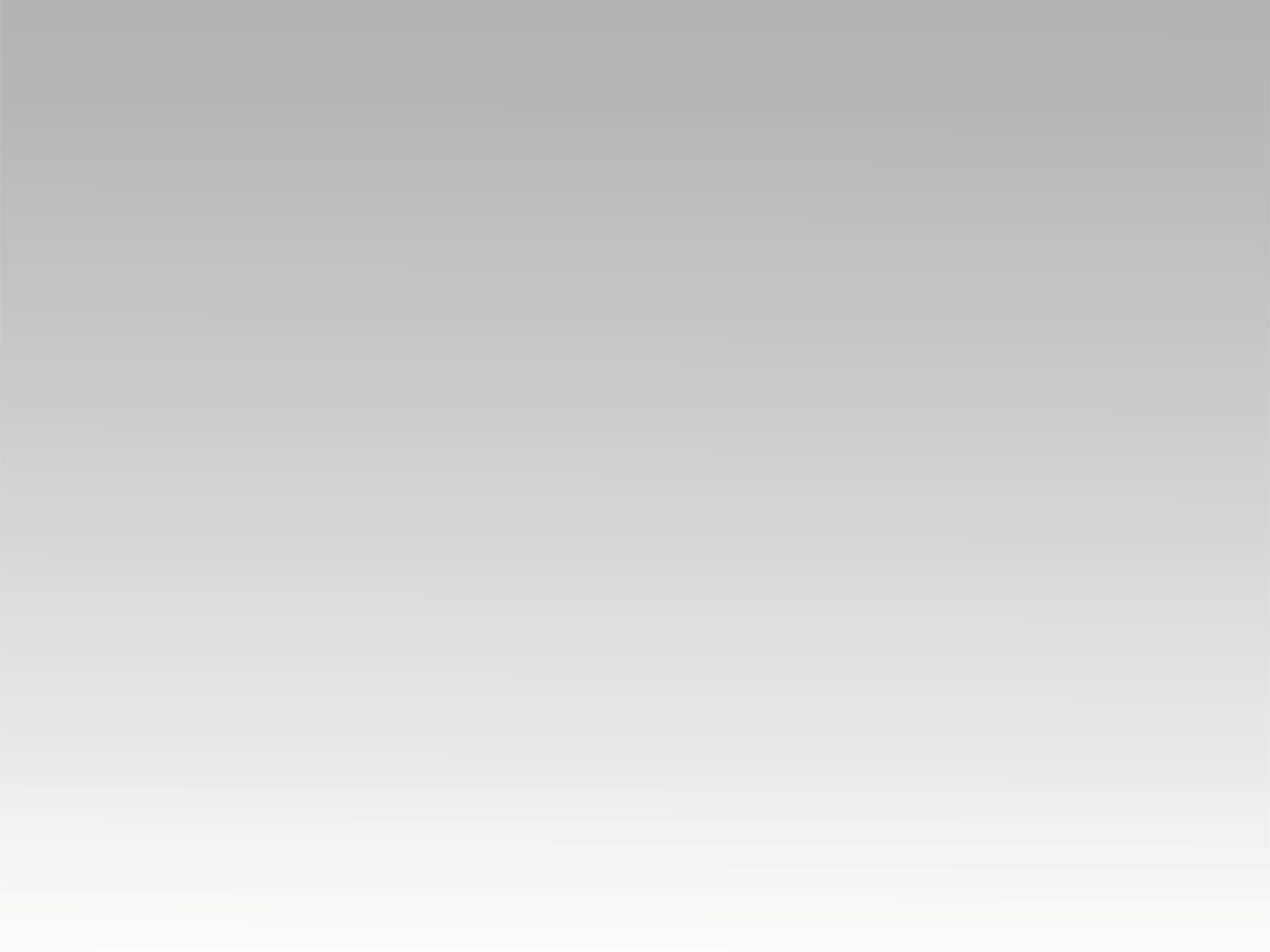 تـرنيــمة
365 يوم
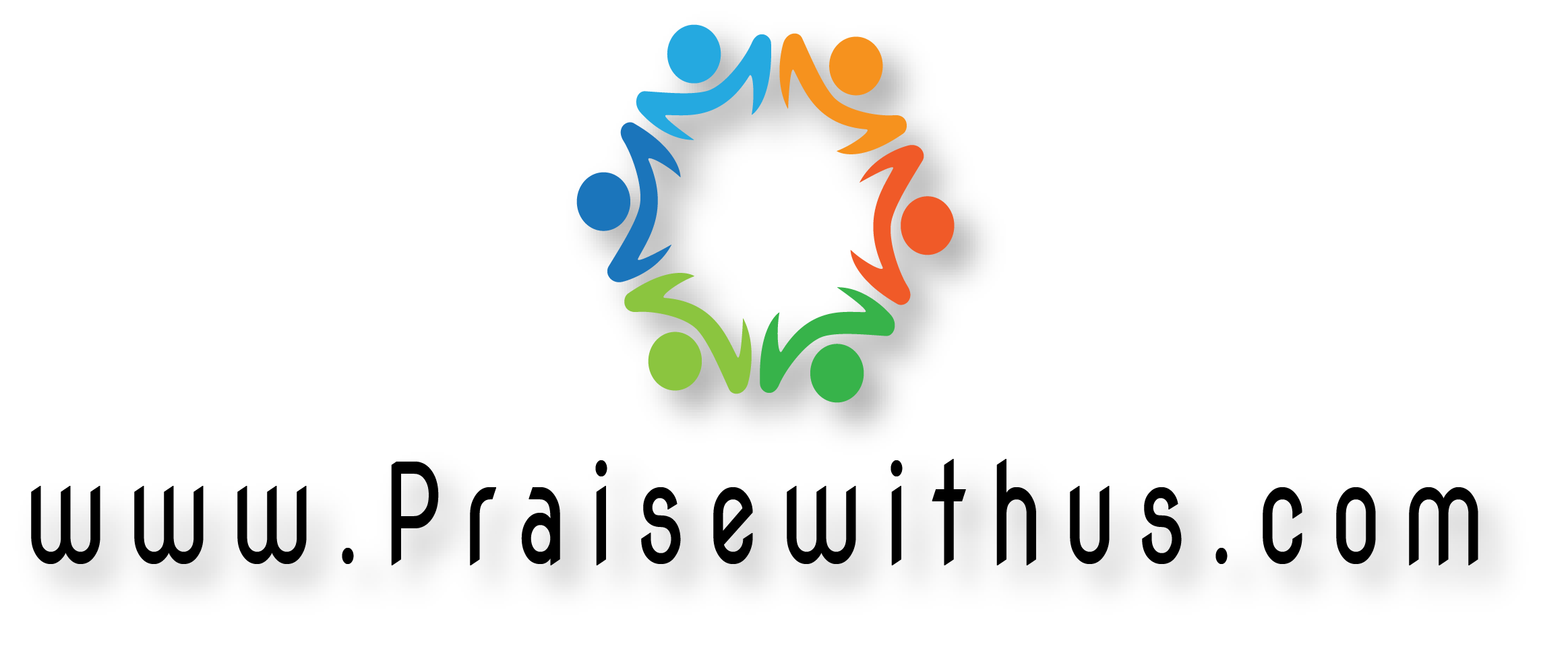 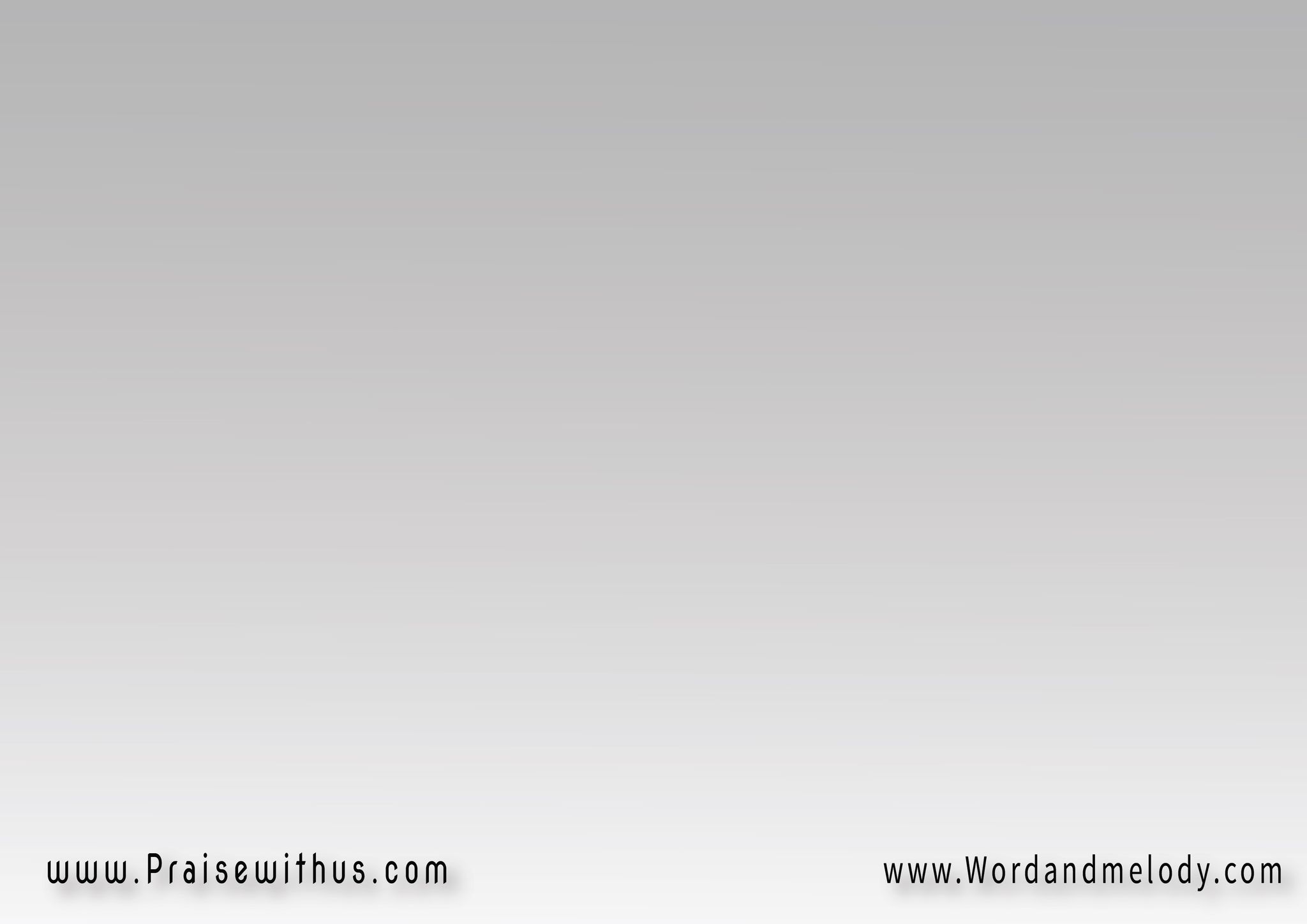 1-
 365 يوم .. 365 ليل 
والمحبة تتدفق كل يوم 
والعناية تترفق كل ليل
يا مسيحي أنت لي نورٌ
وظل ترشدنّي تحملنّي لا تكل
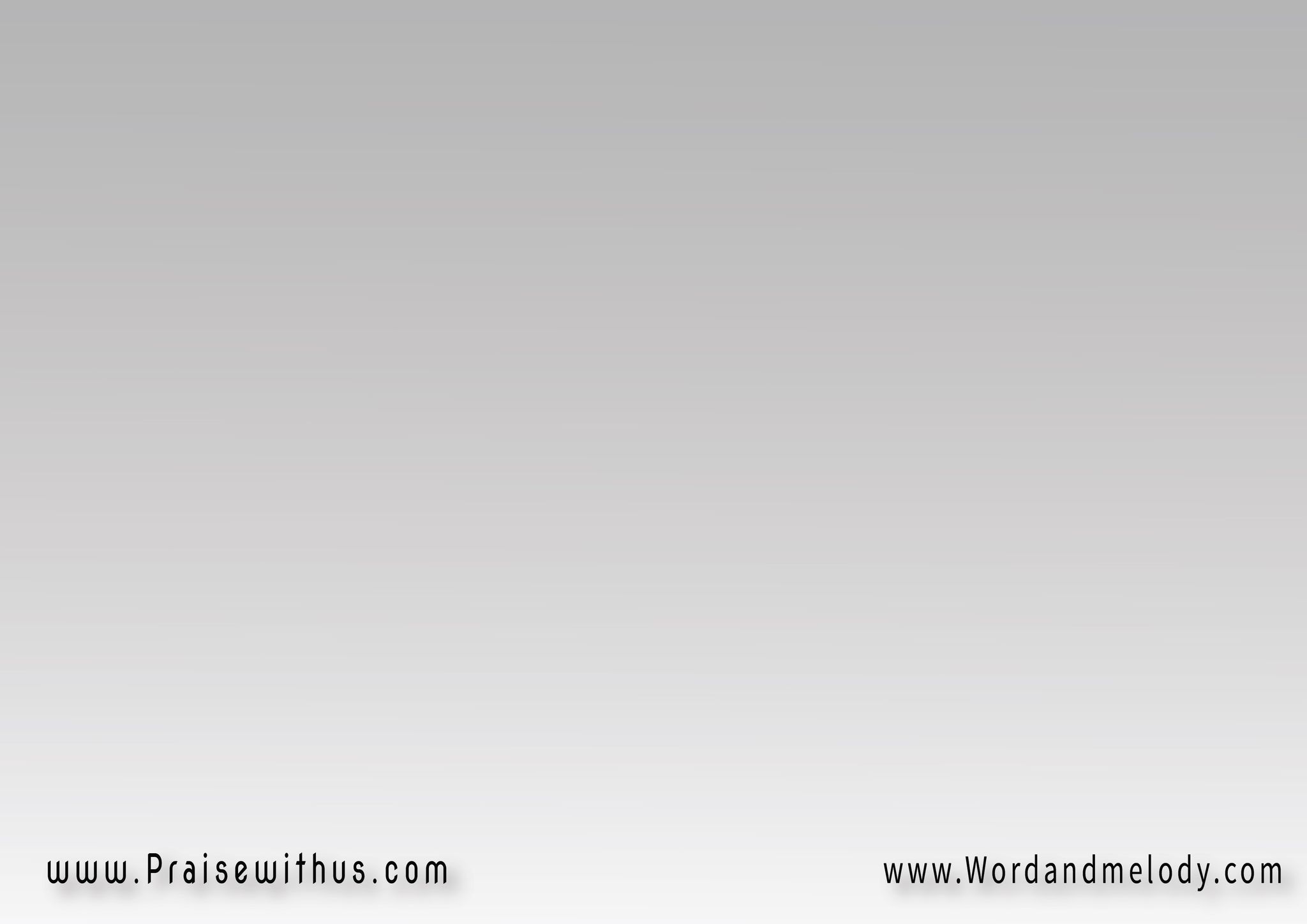 إذ خطايَ تتعثر أو تزل
أنت دوماً تشفع لا لن تمل
إذ يزيد المال عندي أو يقل
فابتهاجي بك دوماً سيظل
وقريباً سوف تأتي من
علاك وقريباً ذلك اليوم يهل
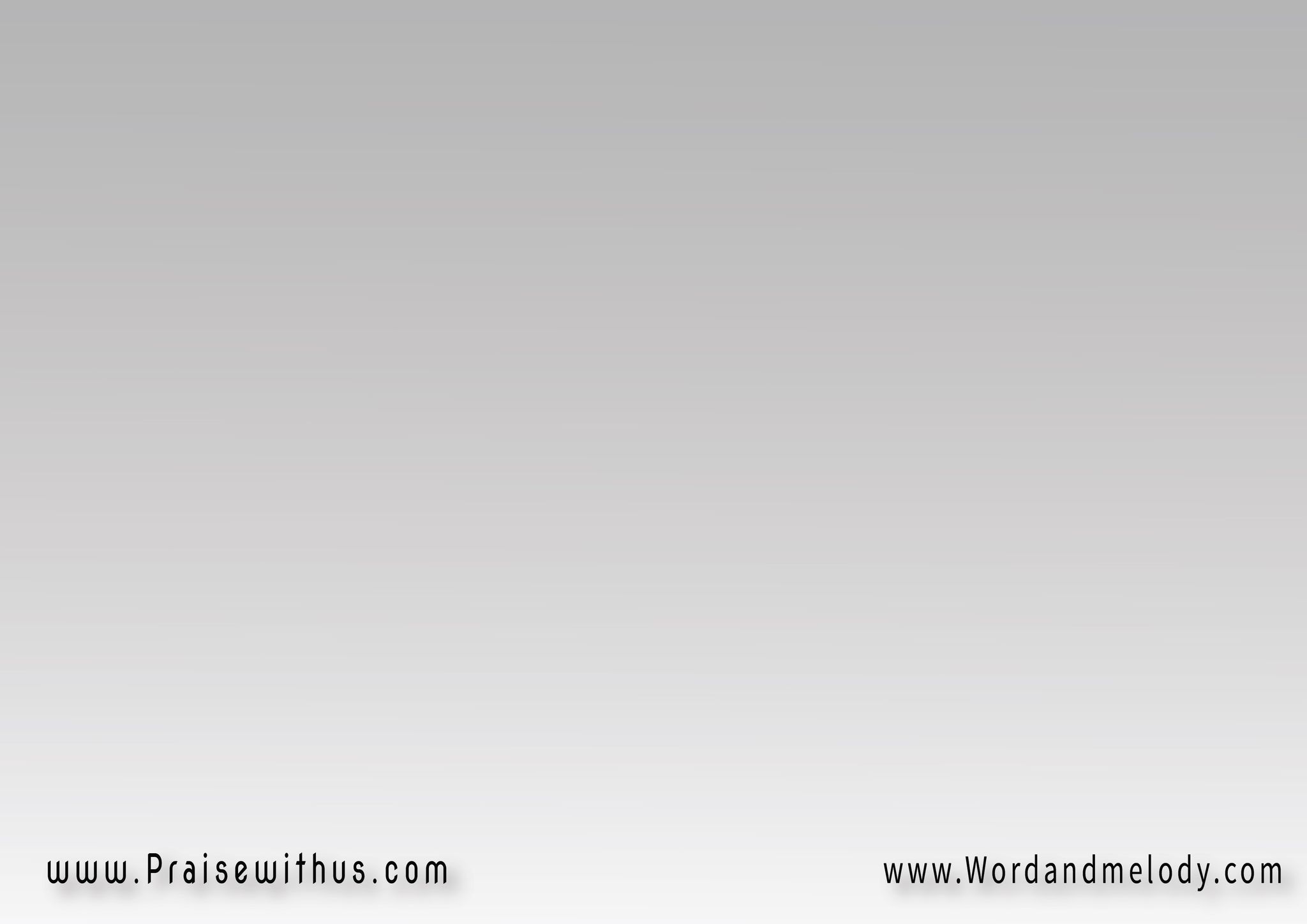 2-
 365 يوم .. 365 ليل 
والمحبة تتدفق كل يوم 
والعناية تترفق كل ليل
يا مسيحي أنت لي نورٌ
وظل ترشدنّي تحملنّي لا تكل
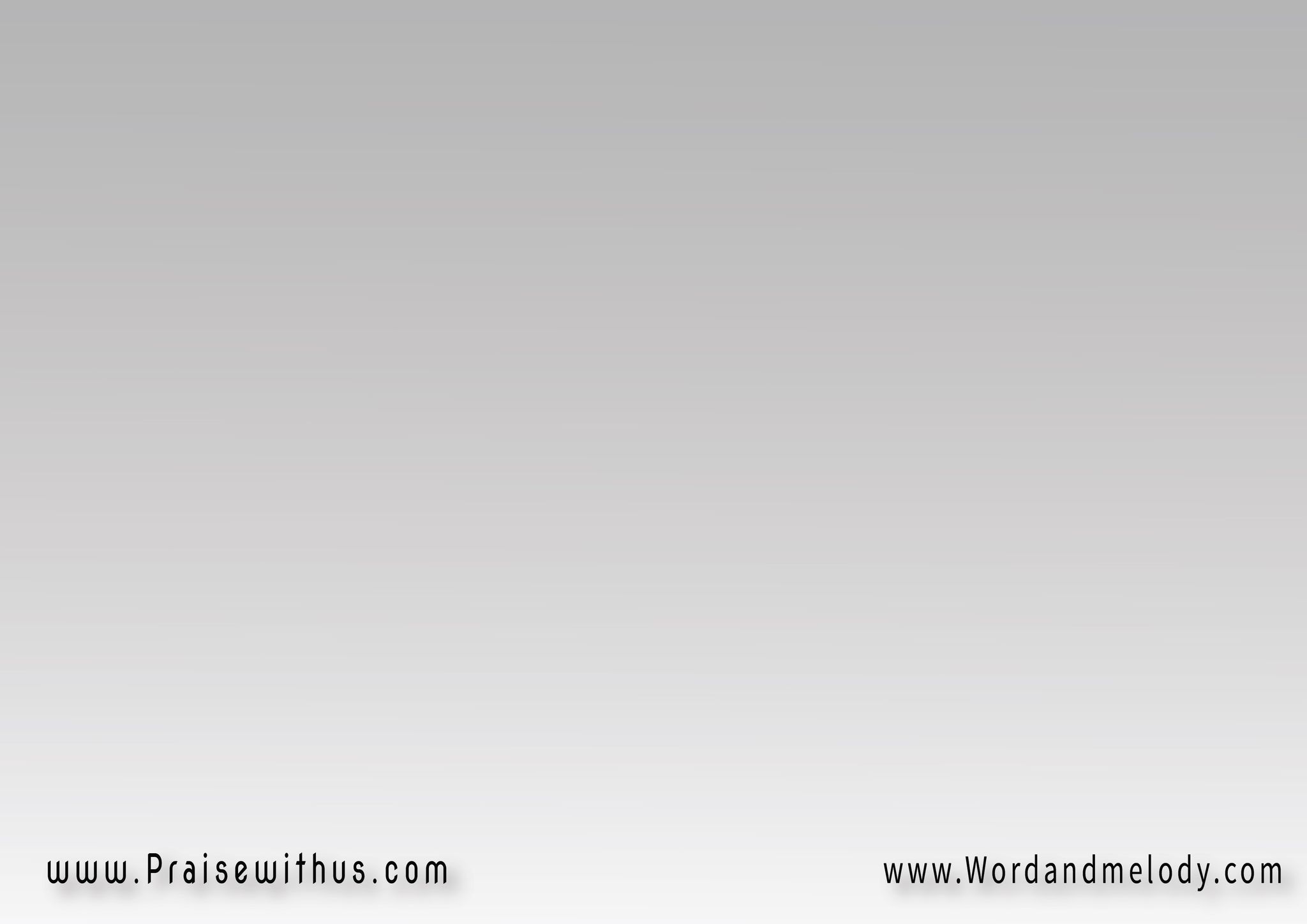 إذ خطايَ تتعثر أو تزل
أنت دوماً تشفع لا لن تمل
إذ يزيد المال عندي أو يقل
فابتهاجي بك دوماً سيظل
وقريباً سوف تأتي من
علاك وقريباً ذلك اليوم يهل
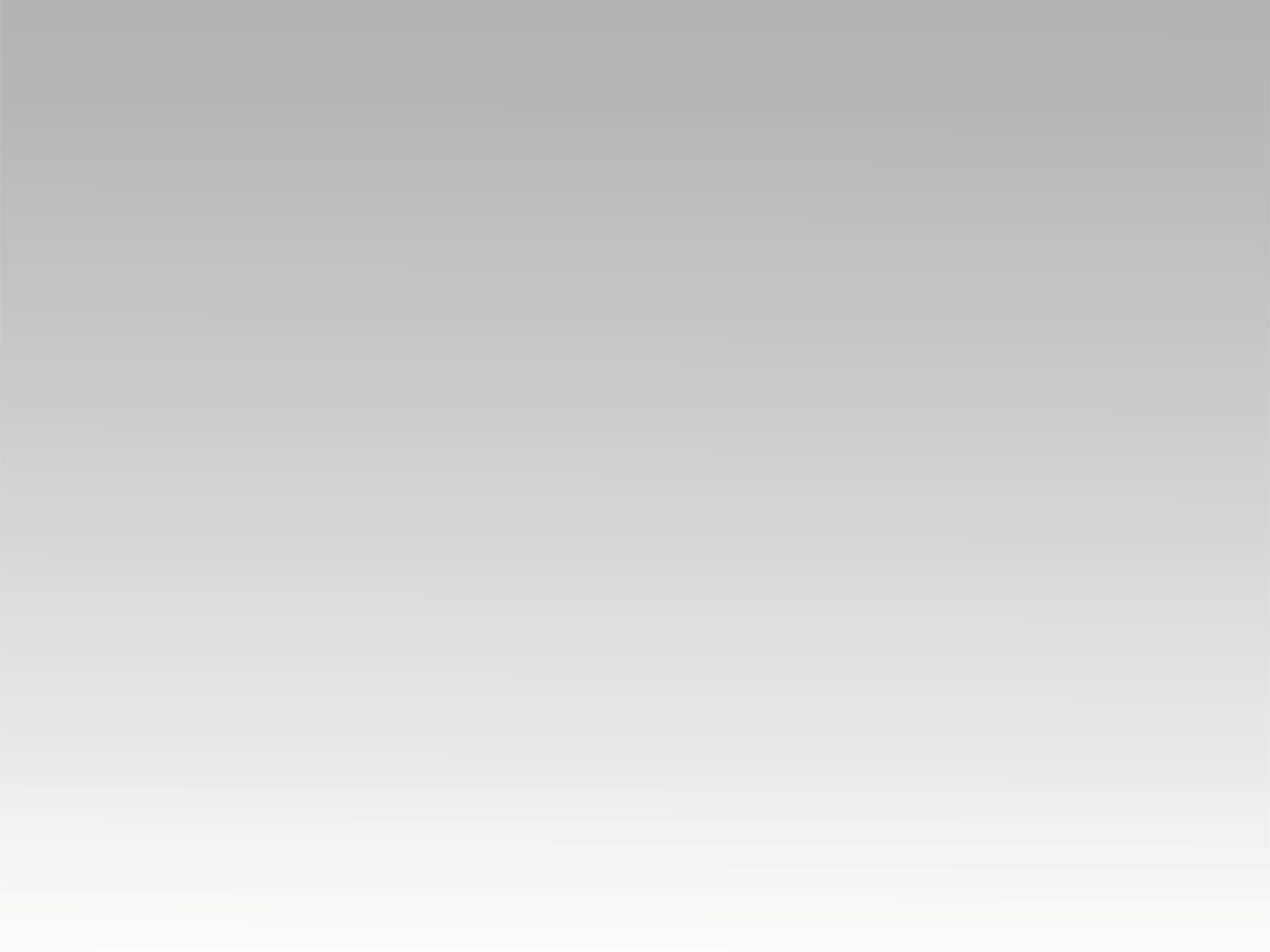 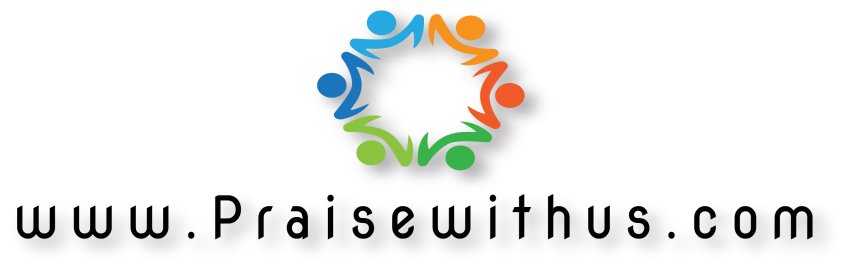